Asukasosallisuudenavustukset
Yhdessä parempaa kaupunkia tilaisuus
13.12.2016
Helsingin kaupunki Kaupunginkanslia
13.12.2016
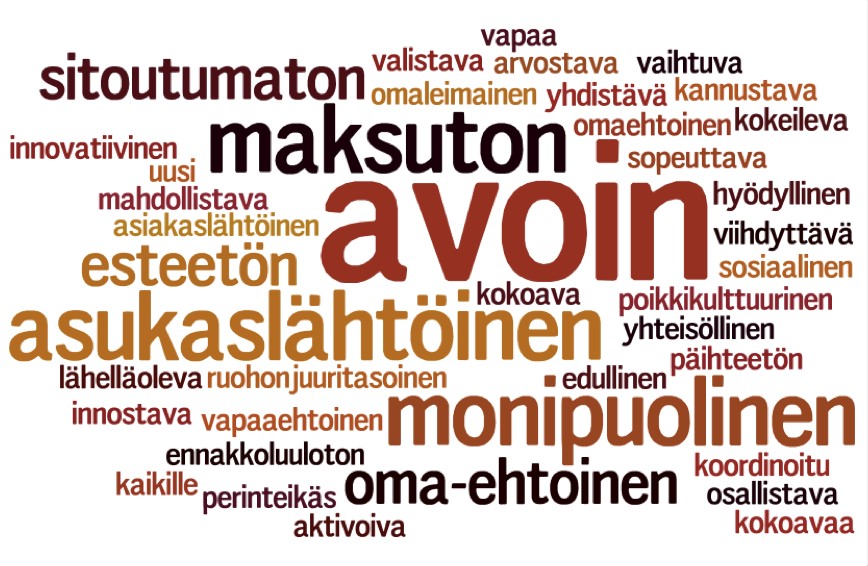 Helsingin kaupunki Kaupunginkanslia
13.12.2016
2
Tausta
Kaupunginhallitus päätti 28.9.2015, että asukasyhdistysten ja kaupunginosaseurojen sekä muiden kuin kaupungin asukastaloja ylläpitävien tahojen avustaminen keskitetään kaupunginhallitukselle vuodesta 2017 alkaen 

Näitä avustuksia ovat vuodelle 2016 myöntäneet kaupunginhallituksen lisäksi sosiaali- ja terveyslautakunta, nuorisolautakunta, kulttuuri- ja kirjastolautakunta sekä sosiaali- ja terveysvirasto

Avustuskriteerit valmisteltiin laajassa yhteistyössä vuonna 2014
Helsingin kaupunki Kaupunginkanslia
13.12.2016
3
Vuoden 2017 haku
Kaupunginhallituksen asukasosallisuuden avustushakemuksia vuodelle 2017 tuli määräaikaan 2.5.2016 mennessä 41 kappaletta

 hakemukset yhteensä olivat 1 434 845 euroa.

Määräraha vuodelle 2017 on 741 750 euroa. 

Vuoden 2018 määräraha vahvistuu 2018 talousarvion vahvistamisen yhteydessä  syksyllä 2017.
Helsingin kaupunki Kaupunginkanslia
13.12.2016
4
Yleisavustus
Yleisavustus muiden kuin kaupungin ylläpitämien asukastilojen ylläpitämiseen ja toiminnan koordinointiin

Kaupungin tuella ylläpidettävien asukastilojen tulee olla pääsääntöisesti helsinkiläisten avoimesti ja maksutta käytettävissä ja niitä on pyrittävä käyttämään monipuolisesti ja yhteistyössä eri toimijoiden kanssa. Avustus kohdentuu:
 
Tilatukeen: vuokrat ja muu ylläpito kuten nettiyhteydet, siivous ja irtaimisto

Koordinointiin: asukastilassa ja alueella tapahtuvan asukastoiminnan koordinaation ja käyttövuorohallinnan hoidosta aiheutuviin henkilöstökuluihin
Helsingin kaupunki Kaupunginkanslia
13.12.2016
5
Toiminta-avustus
Asukasosallisuutta parantavien rakenteiden ja menetelmien kehittämiseen

Avustettavan toiminnan tulee edistää asukkaiden ja kaupungin välistä yhteistyötä ja asukkaiden osallisuutta suunnitteluun ja päätöksentekoon sekä tarjota vaikuttamismahdollisuuksia oman lähiympäristönsä elävöittämiseksi ja viihtyvyyden parantamiseksi. 

Avustus voi kohdentua muun muassa:
 
Alueellisten yhteistyö- ja vaikuttamisrakenteiden koordinointiin ja kehittämiseen 
Yhteisöllisesti ja osallistavin menetelmin tuotetun alueellisen tiedonkulun parantamiseen 
Alueellista osallistumista ja vaikuttamista parantavien menetelmien ja mallien kehittämiseen ja kokeiluun
Helsingin kaupunki Kaupunginkanslia
13.12.2016
6
Projektiavustus
Ensimmäisen ja toisen avustuslajin mukaisia uusia, alkavia hankkeita ja toimintaa tai kertaluonteisia lyhyen aikavälin projekteja. 

Projektiavustuksella on mahdollisuus tukea myös rekisteröimättömiä toimijoita ja yhteenliittymiä. Avustuksia voi hakea ympäri vuoden. Myönnettävät projektiavustukset ovat enintään 3000 euroa. 
 
Projektiavustushakemuksessa tulee esittää selkeä suunnitelma hankkeesta ja hankkeen vastuuhenkilö. 

Projektiavustuksella voidaan maksaa etukäteen sovittuja menoja laskuja vastaan. 

Avustushakemukset osoitetaan kaupunginkansliaan asukasosallisuuden avustuskokonaisuuden valmistelusta vastaavalle osallisuus- ja neuvonta -yksikölle.
Helsingin kaupunki Kaupunginkanslia
13.12.2016
7
Kriteerit 1/2
Asukasosallisuuden avustuksia myönnetään Helsingin kaupungin strategian mukaiseen ja kaupungin toimintaa täydentävään, yleishyödylliseen, avoimeen ja pääsääntöisesti maksuttomaan, innovatiiviseen ja monipuolisesti eri väestöryhmille suunnattuun toimintaan

Avustettavan toiminnan tavoitteena tulee olla asukkaiden osallistumis- ja vaikutusmahdollisuuksien, yhteisöllisyyden, alueen viihtyisyyden ja vetovoiman parantaminen 

Avustusten hakijoina voivat olla rekisteröidyt yhteisöt, kuten asukas/kaupunginosayhdistykset, muut yhdistykset, säätiöt, osuuskunnat, sosiaaliset yritykset, asukastaloja hallinnoivat pysäköintiyhtiöt ja muut yritykset, sikäli kun avustettava toiminta on yleishyödyllistä ja kohdistuu Helsingin kaupungin asukkaisiin. 

Yritysmuotoisiin hakijoihin sovelletaan kaupungin yleisiä ohjeita. Projektiavustuksia voivat hakea myös rekisteröitymättömät toimijat kuten kaupunginosaliikkeet ja erilaiset toiminta
Helsingin kaupunki Kaupunginkanslia
13.12.2016
8
Kriteerit 2/2
Toiminnan tulee edistää yhteistyötä alueen eri toimijoiden kanssa.
 
Tavoitteena on alueellinen tasapaino ja tarveperustainen harkinta. 
Tukea voidaan priorisoida alueille, joissa toimintaa on ennestään vähemmän tai joiden katsotaan siitä eniten hyötyvän. 

Hakijalla tulee olla toimintaa varten muitakin resursseja, jotka voivat koostua varainhankinnasta, jäsenmaksuista, tiloista tai niiden edelleen vuokraamisesta saaduista tuloista, vapaaehtoistyöstä sekä muista avustuksista

Hakijalta edellytetään toiminnan tulosten ja hyötyjen näkyväksi tekemistä ja niistä raportointia.
Helsingin kaupunki Kaupunginkanslia
13.12.2016
9
Raportointi
Käyttöaste

Kumppanuudet

Kehitetyt toimintamallit ja menetelmät

Verkostot

Yhteisöllisesti tuotettu viestintä
Helsingin kaupunki Kaupunginkanslia
13.12.2016
10
Aikataulu ja käytännöt
Hakuaika 3.4. - 2.5.2017 klo 16.00 mennessä

asiointi.hel.fi

Online-tuki huhtikuun ajan, erityisesti viimeisinä päivinä (janne.typpi@hel.fi / 050 4022834, ota yhteyttä, sovi tapaaminen)

Avoin, selkeä ja joustava, mutta eräpäivien suhteen yhdenmukainen ja tasapuolinen vuorovaikutus 

Hakemusten, liitteiden ja muiden tietojen toimittaminen tärkeää

Tavoitteena saada lisäselvitykset ennen kesää

Päätöksentekoon syksyllä
Helsingin kaupunki Kaupunginkanslia
13.12.2016
11
Helsingin sähköiset palvelut
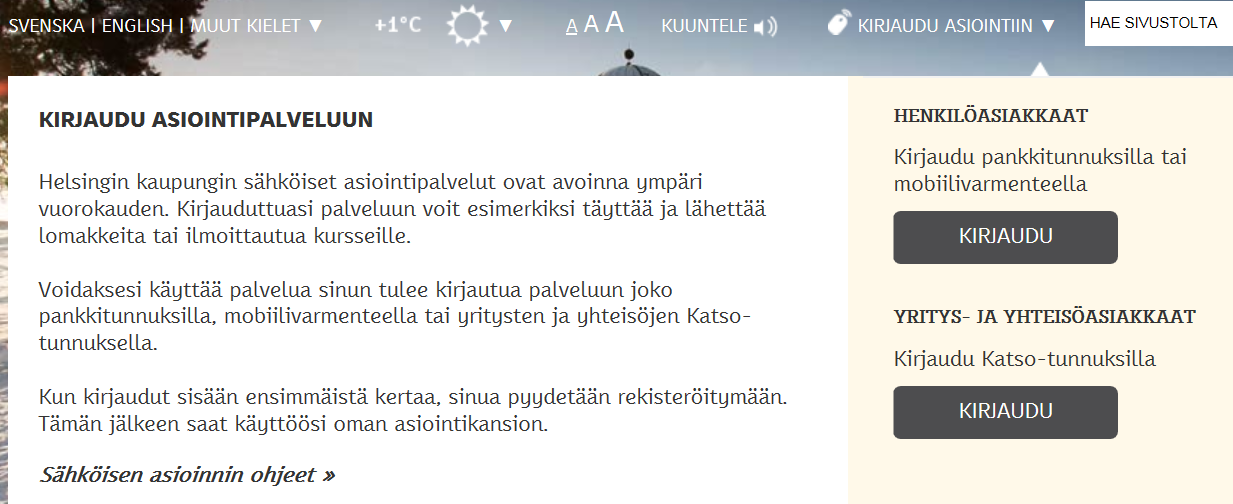 Yhteisö, yhdistys, yritys
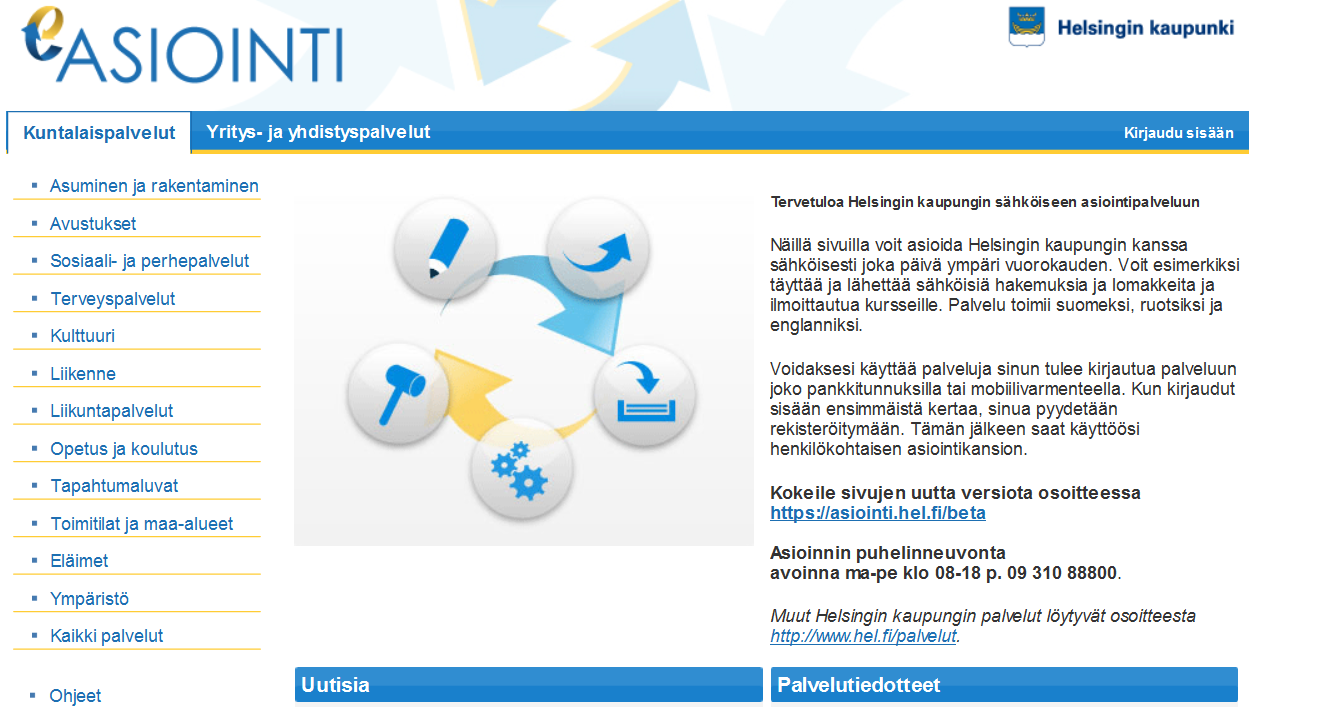 Lomake
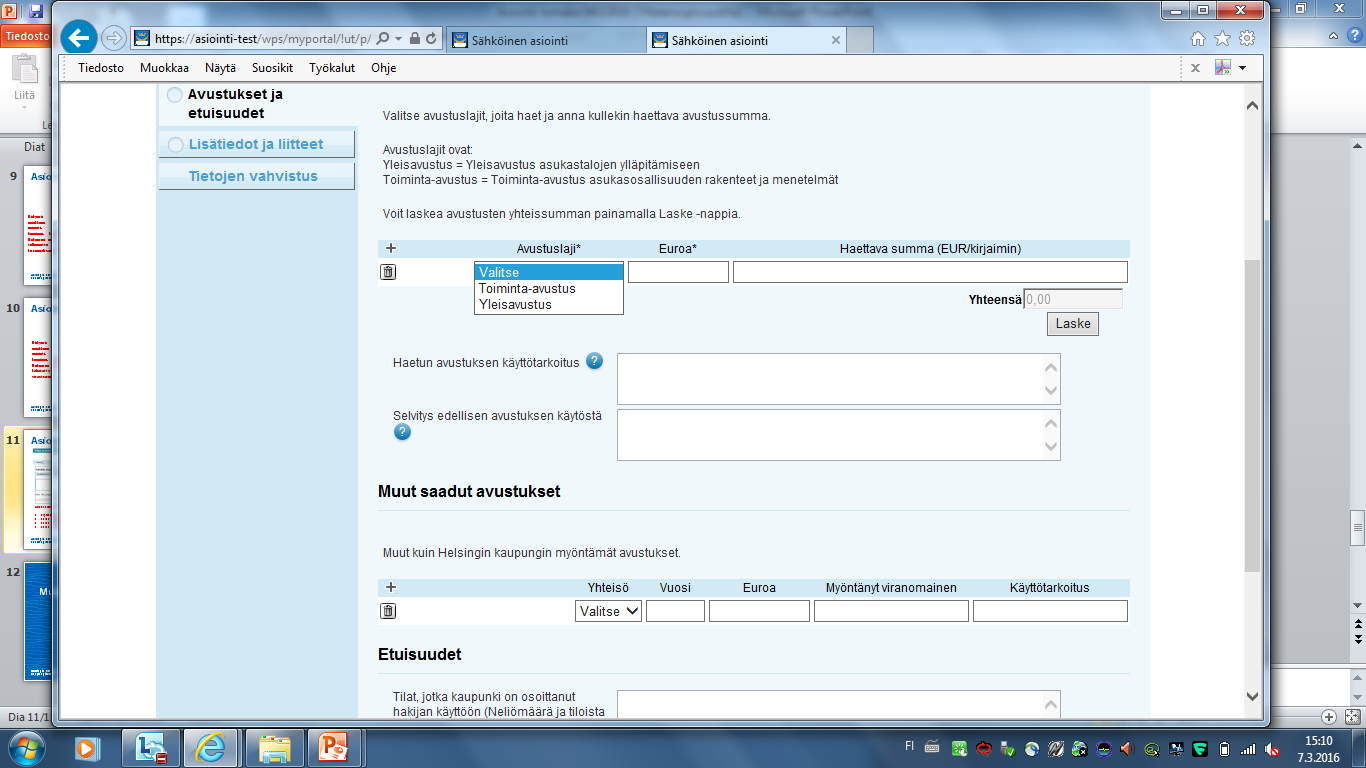 Helsingin kaupunki Kaupunginkanslia
13.12.2016
14
Kiitos!
Titta Reunanen, asukasyhteistyöpäällikkö, titta.reunanen@hel.fi p. 09 310 23437

Janne Typpi, vuorovaikutussuunnittelija, janne.typpi@hel.fi p. 09 310 73372
Helsingin kaupunki Kaupunginkanslia
13.12.2016
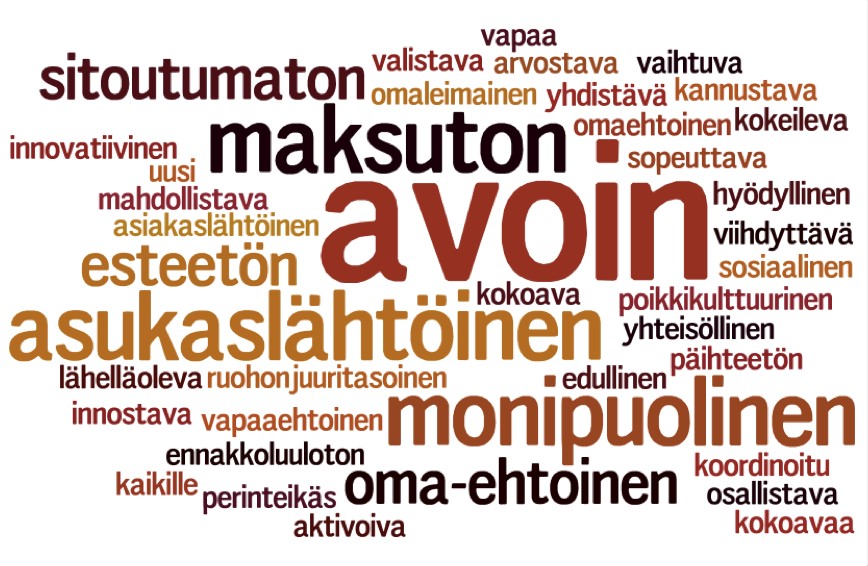 Helsingin kaupunki Kaupunginkanslia
13.12.2016
16